Исполнение бюджета МО ПриозерскоЕ  ГОРОДСКОЕ ПОСЕЛЕНИЕ за 2020 год
Показатели исполнения бюджета, млн. руб
Доходы бюджета МО Приозерское городское поселение, млн.руб.
ИСПОЛНЕНИЕ ПЛАНА ПО ДОХОДАМ, млн. руб
Структура  собственных доходов в 2019г.
Структура  собственных доходов в 2020г.
Межбюджетные трансферты, млн.руб.
Поступление межбюджетных трансфертов, млн. руб
Динамика расходов, млн. руб
Исполнение расходов в разрезе муниципальных программ, тыс. руб
Детское игровое и спортивное оборудование
Ул.Красноармейская д.6,8
Ул.Гастелло д.27а, 29
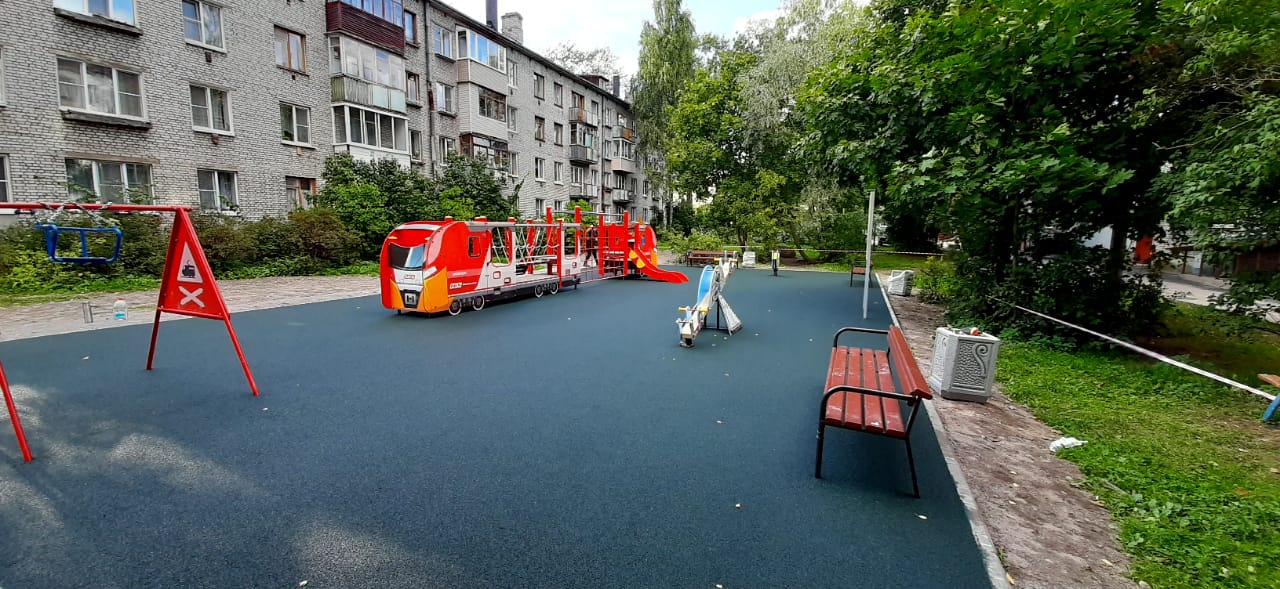 РЕМОНТ  ДОРОГ
Ул.Маяковского
Ул.Садовая
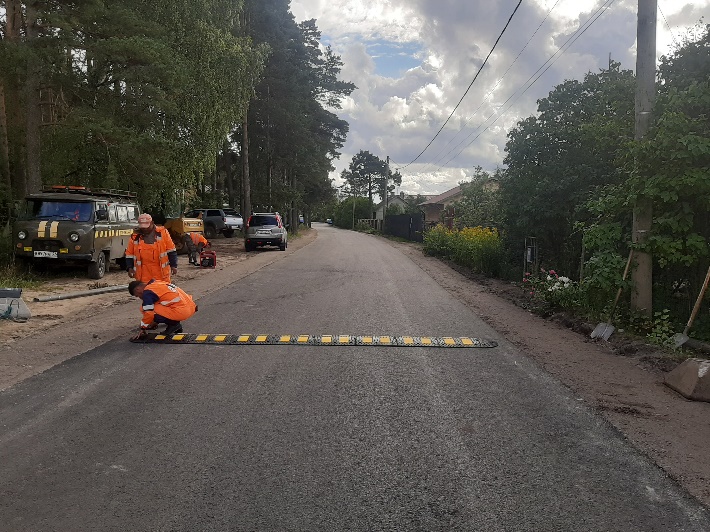 ФОРМИРОВАНИЕ КОМФОРТНОЙ ГОРОДСКОЙ СРЕДЫ
Благоустройство части планируемой ЕТРПЗ г.Приозерска (2 этап 2 очереди)
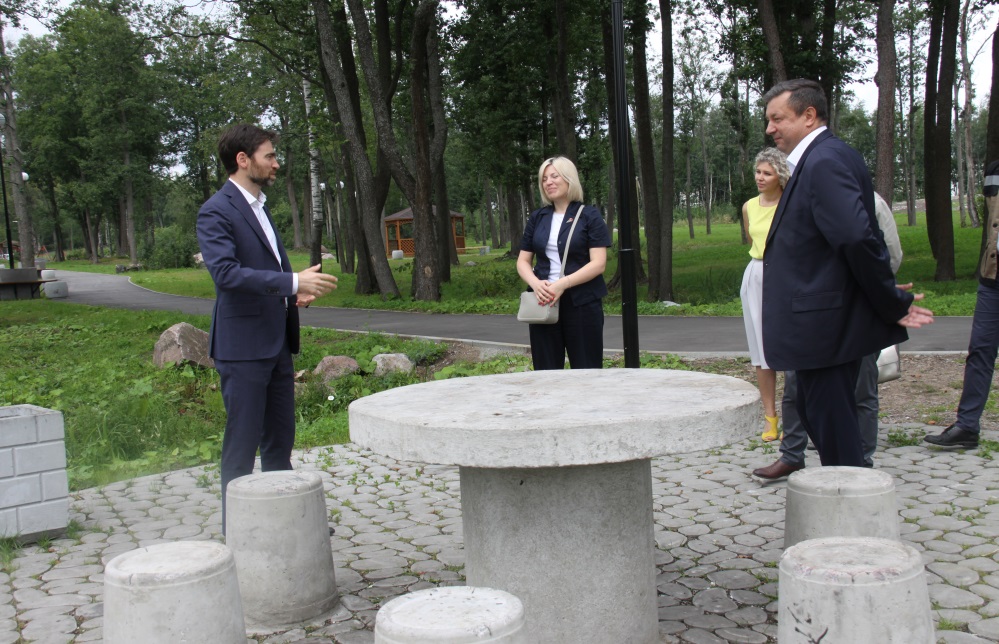 ФОРМИРОВАНИЕ КОМФОРТНОЙ ГОРОДСКОЙ СРЕДЫ
Ремонт дворовых территорий ул.Гоголя д.32,38,40,42
Ремонт дворовых территорий ул.Чапаева д.26
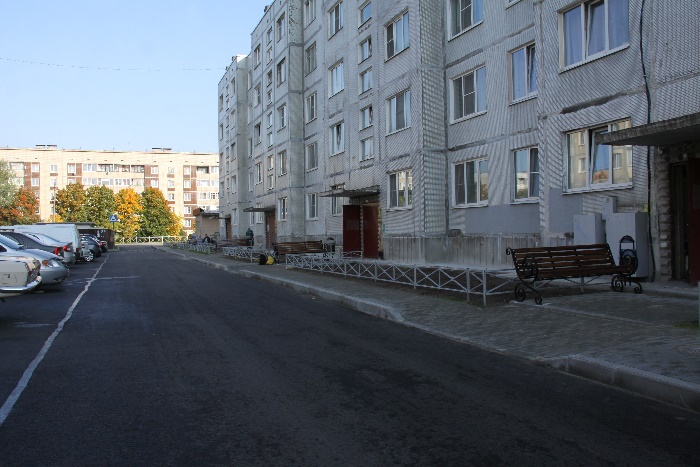 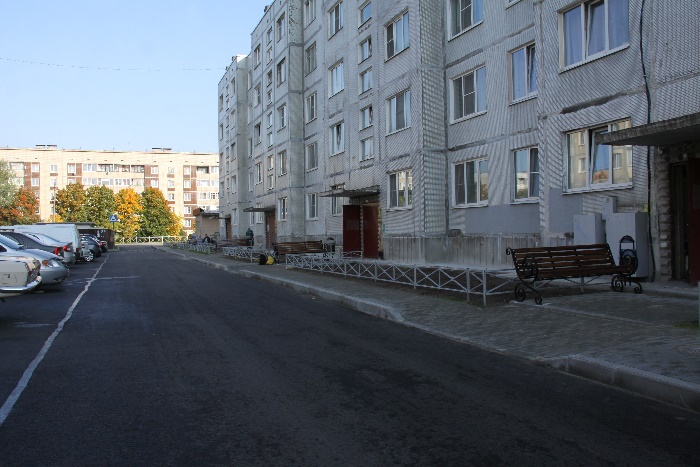 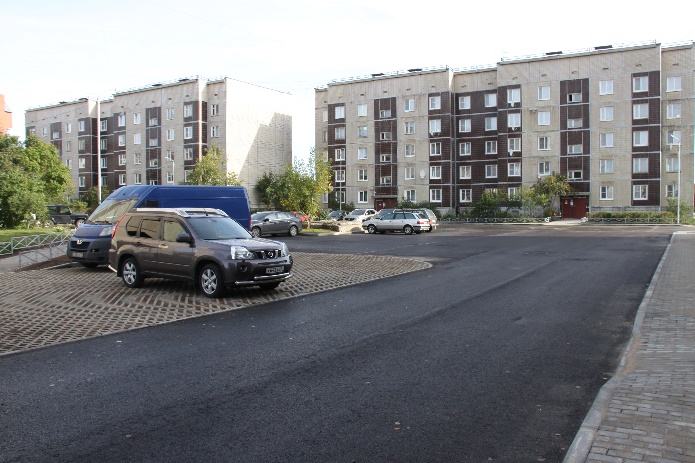 Благоустройство
Пожарный пирс на набережной р.Вуокса
Дворовая территория ул.Гоголя д.11
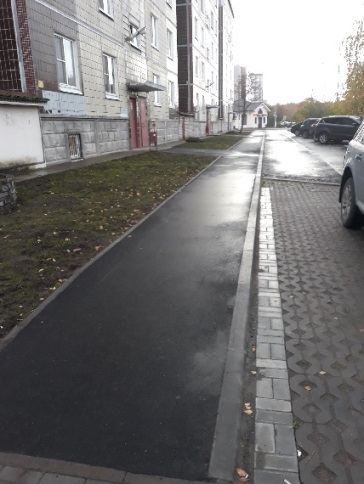 Дворовая территория ул.Гоголя д.46,48
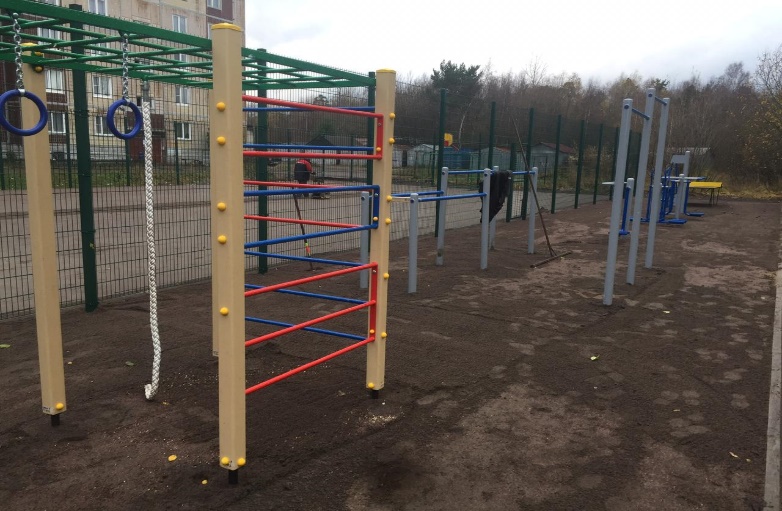 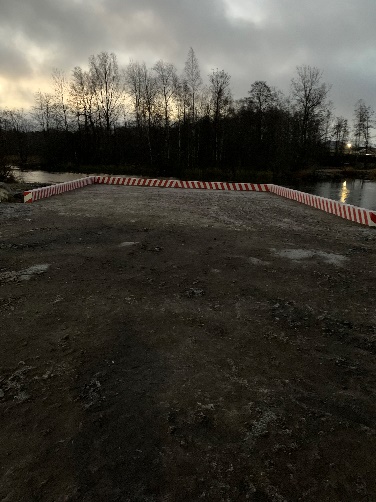 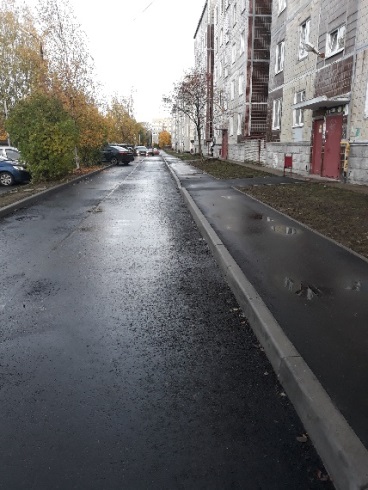 Культура
Установка новой сценической подъемной конструкции на центральной площади
 г. Приозерска
Заверен капитальный ремонт здания МКУК ПКЦ «Карнавл»
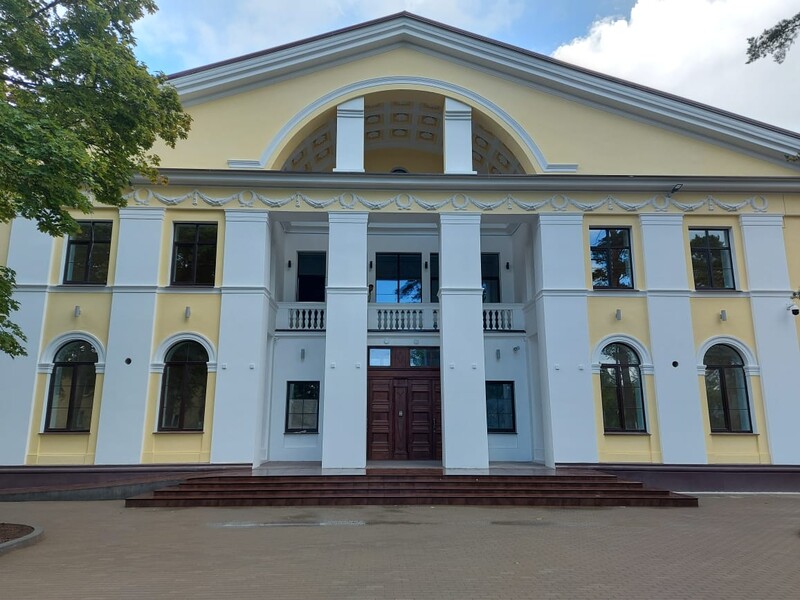 Спасибо за внимание